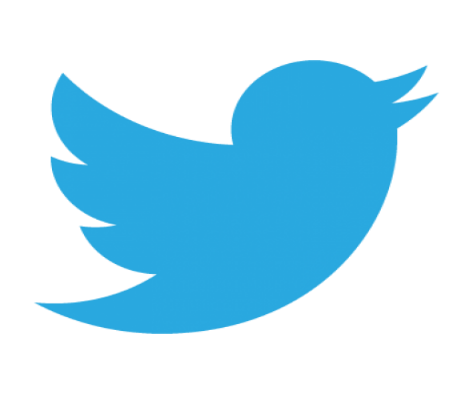 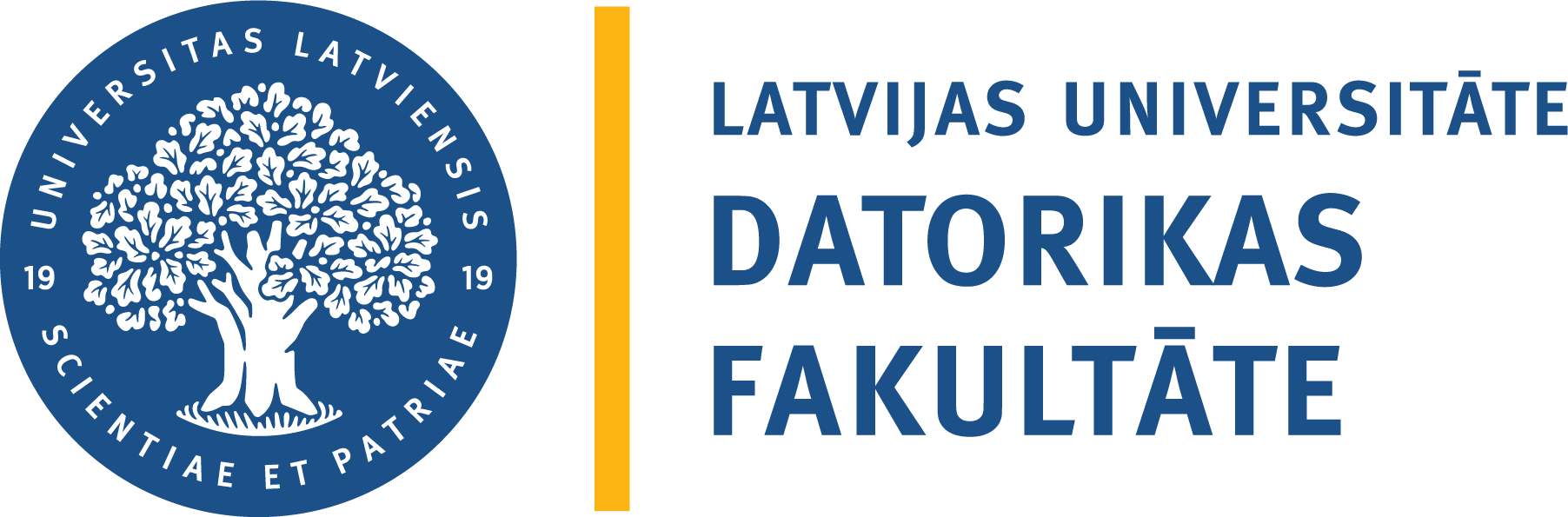 Autors: Edgars Bērziņš
Studenta apliecības Nr.: eb18103
Darba vadītājs: Uldis Bojārs, Dr. dat.RĪGA 2020
SOCIĀLĀ TĪMEKĻA DATU APKOPOŠANA UN ANALĪZE
Problēma

Mūsdienās lielāka daļa cilvēku lieto sociālos tīklus saziņai vai dalās ar informāciju par sevi, apkārtni un citām interesējošām lietām. 
Darbā tiek apskatīts tieši sociālā tīmekļa Twitter darbības principi, lietojumprogrammas saskarnes, metadati.
Rezultāti

Darba autors veica sociālā tīmekļa servisa Twitter pieejamo rīku izpēti datu ievākšanai un analīzei. Tika izpētīts Twitter darbības pamatprincipi, kas noderēs iecerētās tīmekļa vietnes moduļu izstrādei. Ir aprakstīta Twiter ziņu metadatu uzbūve, veikta rīku salīdzināšana.
Uzdevumi

Izpētīt pieejamo literatūru un sociālo tīklu servisu darbības principus.
Izpētīt jau gatavus datu analīzes un ziņu ievākšanas rīkus.
Noteikt kategorijas rīku salīdzināšanai un veikt secinājumus.
Izstrādāt datu ievākšanas un datu apstrādes modeli.
Izveidot tīmekļa vietni ar izstrādātajiem modeļiem.
Veikt tīmekļa vietnes un algoritmu uzlabojumus, ja tādi nepieciešami.
Mērķis

Izpētīt informāciju par Twitter darbības principiem un iegūtās zināšanas izmantot tīmekļa vietnes izstrādei par lietotāja datu analīzi un ziņu ievākšanu.